Opportunity Costs and Marginal Benefits
MT 1.2
Opportunity Costs and Marginal Benefits
MT 1.2
Decision Costs v. Benefits
Opportunity Costs:  The cost of the next best alternative given up in a decision
Marginal Cost:  Cost of production of one more unit.
Marginal Benefit: Benefit of production of one more unit.  
Falls as more of the product is produced or consumed
Utility:  Satisfaction achieved when something is purchased/consumed
Highest Valued Alternative
Options
Watch TV
Talk on the telephone
Go on a date
Study economics
The opportunity cost here is the highest valued  alternative  that could have been chosen (i.e., study economics)
Choice made
Highest valued alternative
Copyright 2002 by The McGraw-Hill Companies, Inc.  All rights reserved.
2-12
Inherit $40,000
Two choices – buy a car or go to college
Can’t go to college
Bought the car
(Paid $40,000)
College graduate (lifetime earnings)         $1,300,000
High School graduate (lifetime earnings)      $800,000
$   500,000
Opportunity Cost
Copyright 2002 by The McGraw-Hill Companies, Inc.  All rights reserved.
2-13
California1967-1997
Prisons
Added 21 additional prisons
Colleges
Added 1 additional college
The Opportunity Cost of building more prisons is building fewer colleges
2-14
Copyright 2002 by The McGraw-Hill Companies, Inc.  All rights reserved.
California1990 - 1997
Prison guards
  + 10,000
College employees
   - 10,000
Obviously, the opportunity cost of one additional prison is guard is one college employee
2-15
Copyright 2002 by The McGraw-Hill Companies, Inc.  All rights reserved.
2-35
Copyright 2002 by The McGraw-Hill Companies, Inc.  All rights reserved.
2-36
Copyright 2002 by The McGraw-Hill Companies, Inc.  All rights reserved.
Thinking at the Margin
What type of benefit does one get for the opportunity cost?  (Marginal Benefit)
What is the opportunity cost for one additional unit of something? (Marginal Cost)
Example:  Work vs. Studying
What is the benefit of working an extra hour?
What is the benefit of studying an extra hour?
How do people choose?
Take into consideration several factors:
Is the item a want or a need?
What trade-off is involved?
What is the opportunity cost involved?
What utility do I get from it?
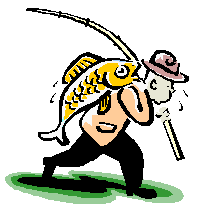 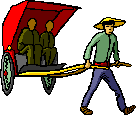 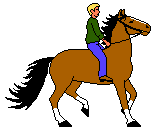 Explanation
How is a want different from a need?
Have to have it to survive.  (only 3)
What is a trade-off?
What you gave up to do what you did
What is an opportunity cost?
The cost of the most desirable alternative given up.
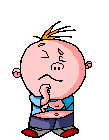 Activity
In a group of 3 to 4.  Answer the following:
If you were in charge, what would you choose?  Then put them in order of importance to your group.
To pay for more military protection, or college scholarships?
Choose to fix roads, or provide after school opportunities?
To purchase computers for kids, or be able to pay for field trips?
Improve school facilities, or Build a new football stadium?
Plant more trees on campus, or hire roving tutor for one year?
Put more money into welfare, or college tuitions?
Install more portable classrooms, or improve your food menu?
How to best use resources
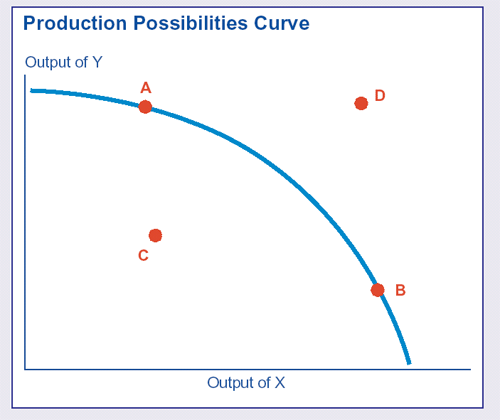 Full use of all resources
The frontier/economic growth
Underutilized resources
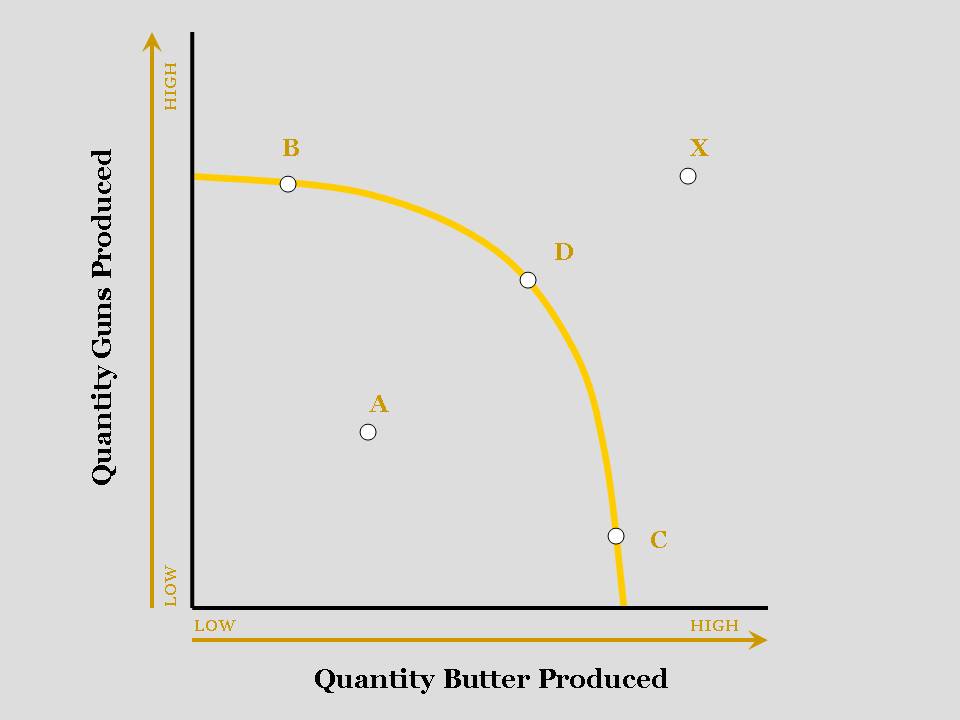 What happens if resources change?
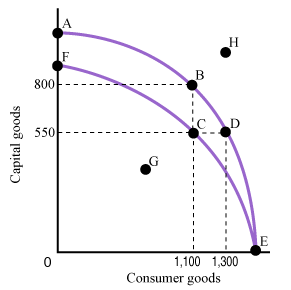 The acquisition of new resources
The loss or misuse of resources
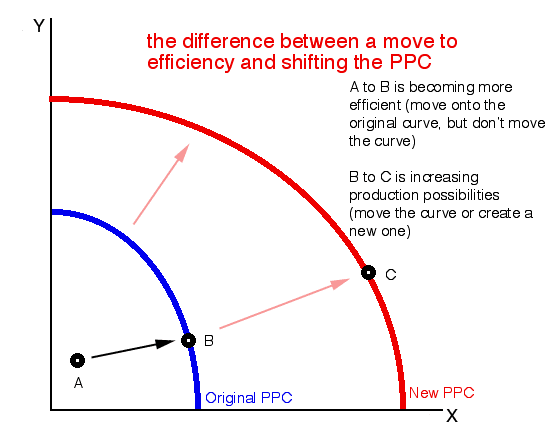 Review Curve
Anything inside of the graph represents resources not being used efficiently
Cannot reach frontier without acquiring new resources.
Can only be used to compare two goods (Opportunity costs)
Used to see how to best utilize their resources in making the goods